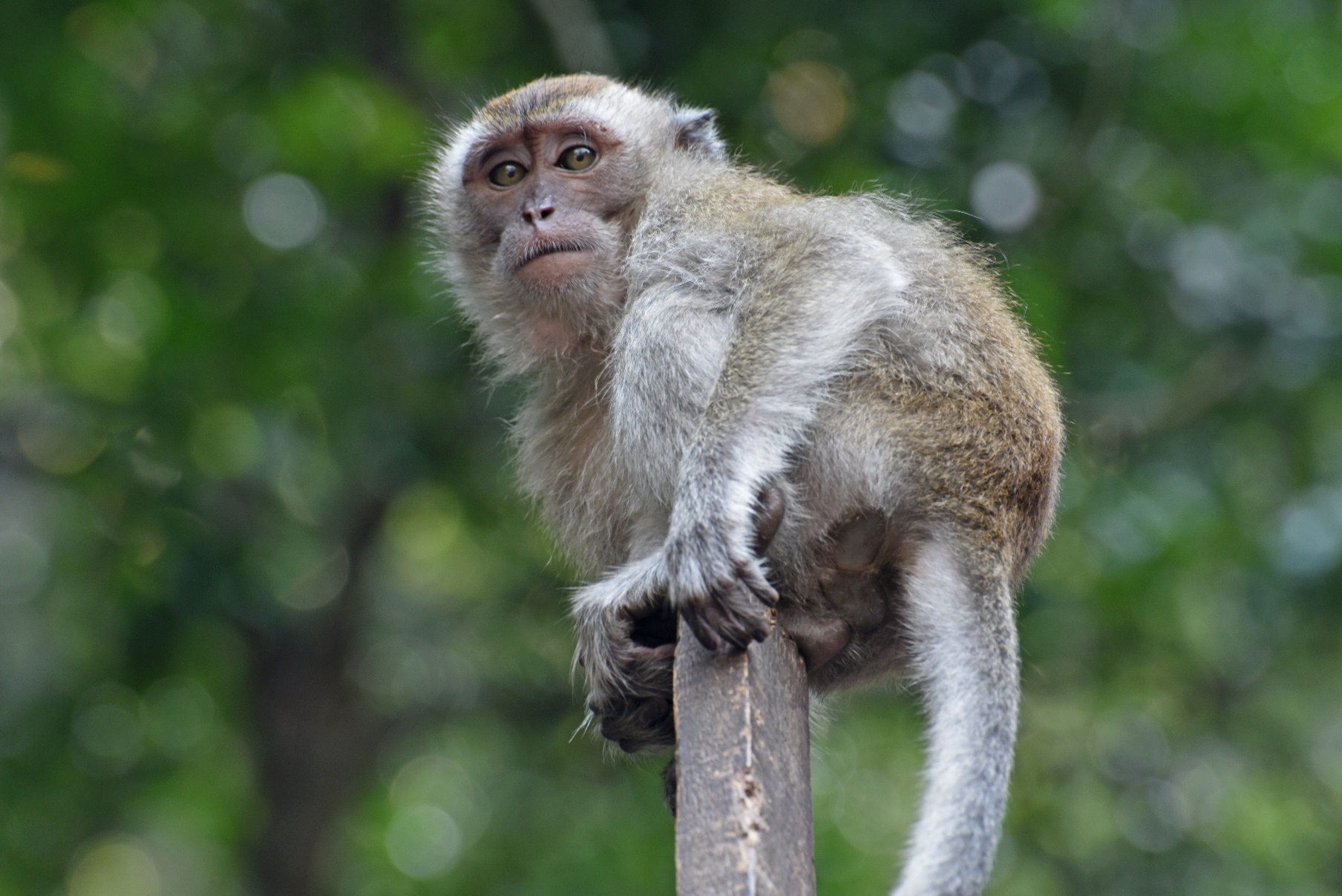 MOOC Quality Malaysia
Stephen Downes
May 2, 2016
Connectivist MOOCs
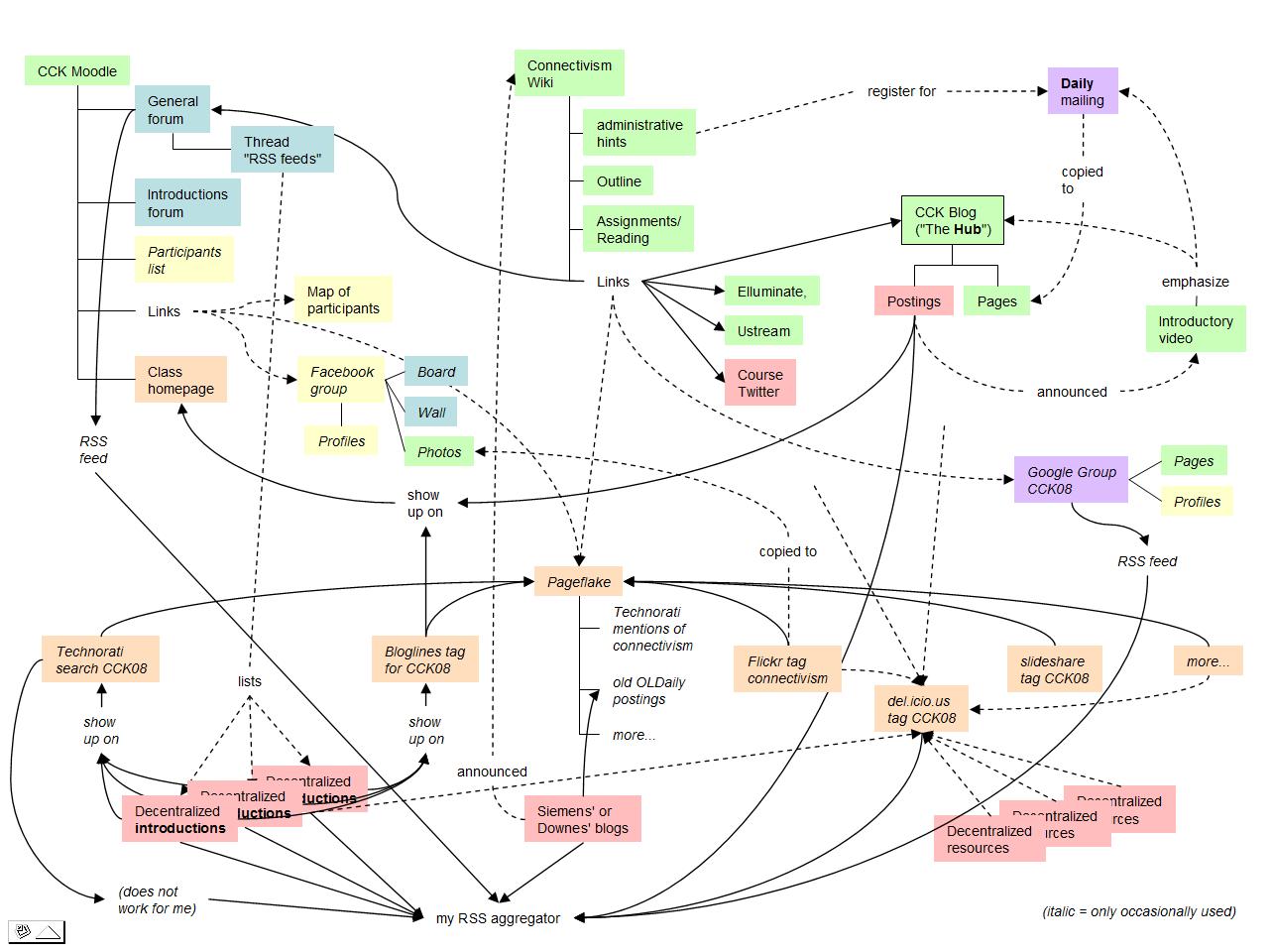 http://x28newblog.blog.uni-heidelberg.de/2008/09/06/cck08-first-impressions/
What are MOOCs
Massive – by design
Open – gratis and libre
Online – vs. blended and wrapped
Courses – vs. communities, websites, video collections, etc
http://mooc.ca
cMOOC vs xMOOC
contents
tasks
networks
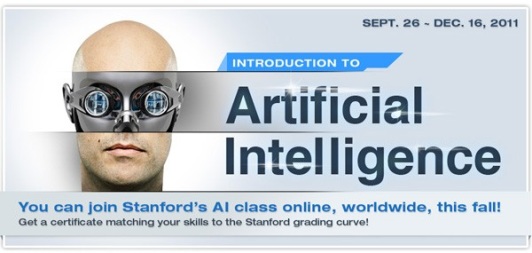 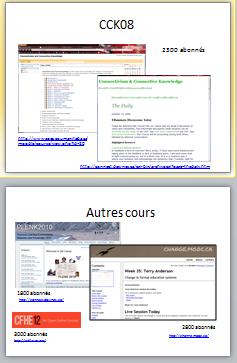 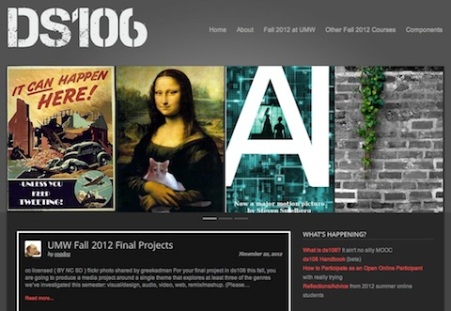 https://www.ai-class.com/
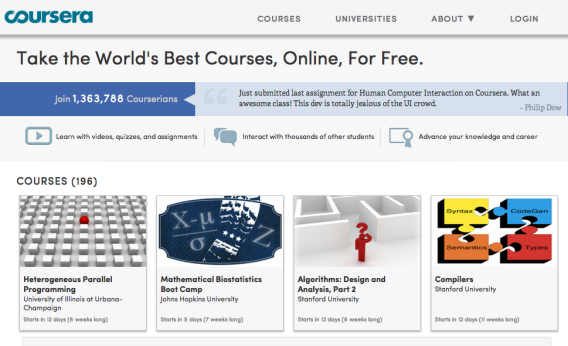 http://ds106.us/history/
https://www.coursera.org/
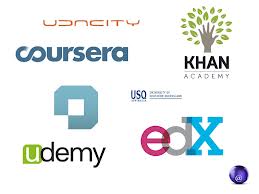 http://lisahistory.net/wordpress/2012/08/three-kinds-of-moocs/
Two Approaches…
Content
Practice
Practice
Content
Two Approaches…
Defines an ideal state
Defines a desired state
Content
Practice
Practice
Content
TRY
TEST
Person helps you
Person tests you
Two Approaches…
Defines an ideal state
Defines a desired state
Content
Practice
Iteration
Correction
Opport-unity
GAP
Practice
Content
TRY
TEST
Person helps you
Person tests you
Library                                              Environment
Defines an ideal state
Defines a desired state
Content
Practice
Affordances
Requirements
Iteration
Correction
Opport-unity
GAP
Practice
Content
TRY
TEST
Person helps you
Person tests you
Personalized                                   Personal           We do for you                                               You do for yourself
Defines an ideal state
Defines a desired state
Content
Practice
Affordances
Requirements
Iteration
Correction
Opport-unity
GAP
Practice
Content
TRY
TEST
Person helps you
Person tests you
Personal vs. Personalized
Compare between:
Personalized health care (something the National Health Service or Health Management Organization provides)
Personal health care (something you do for yourself)
Personal goals versus institutional goals
Practice versus content
The Semantic Condition
Autonomy, diversity, openness, interactivity
These conditions are the conditions for a constructive dialogue…
And are thus the design principles for a MOOC
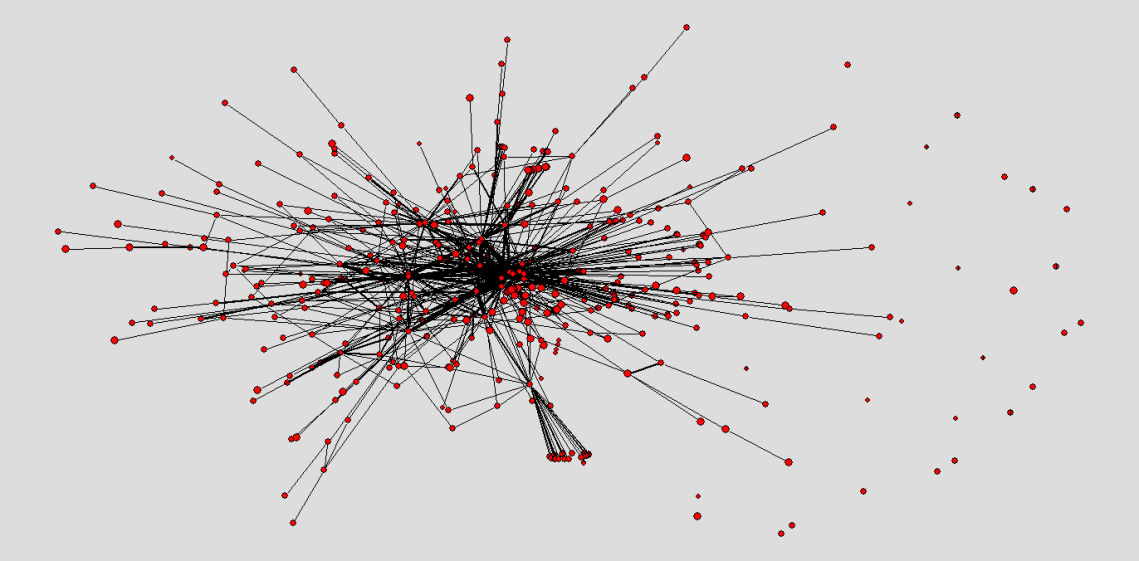 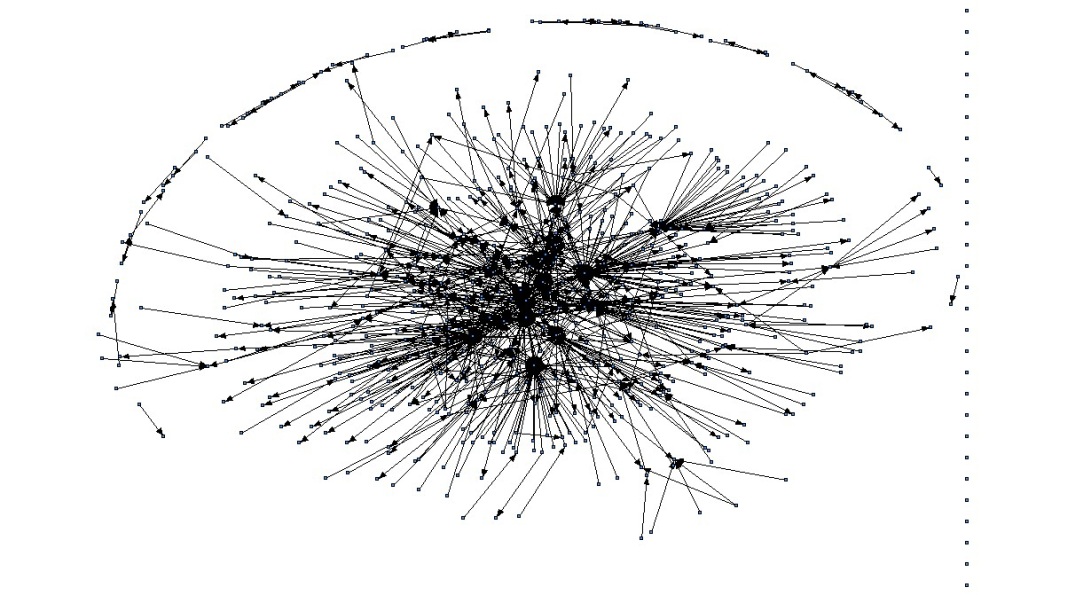 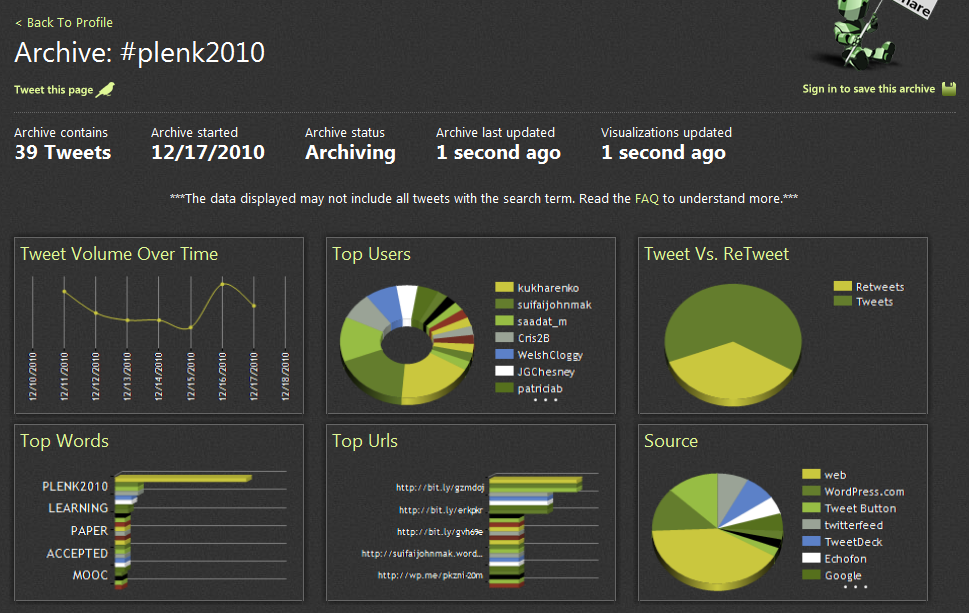 http://itforum.coe.uga.edu/paper92/paper92.html
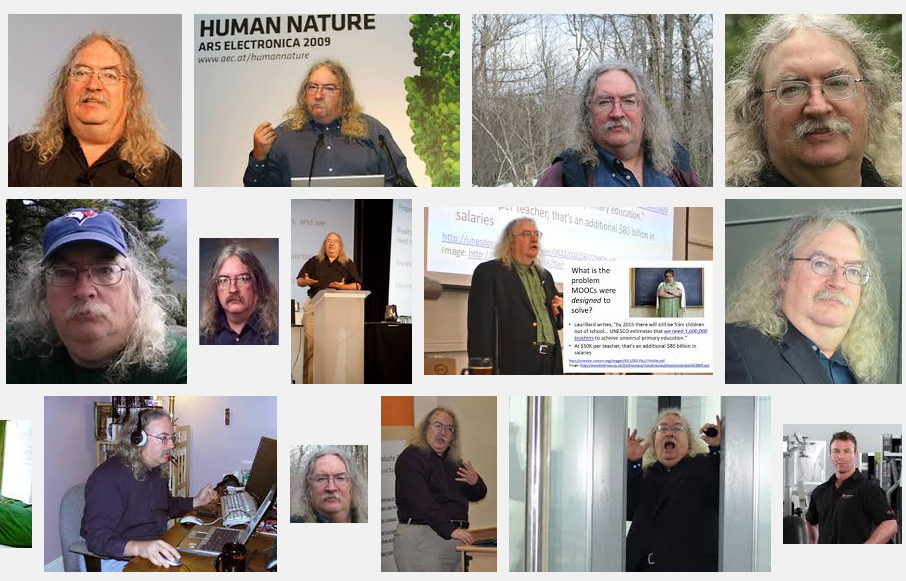 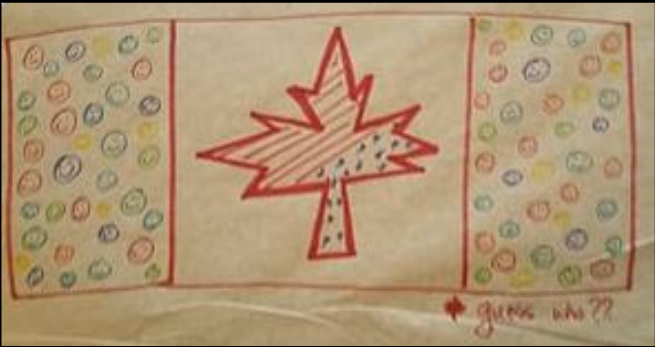 Stephen Downes
http://www.downes.ca